POSITIONING AND TRANSFERRING TECHNIQUESA TRAINING WORKSHOP FOR PARENTS
Lap
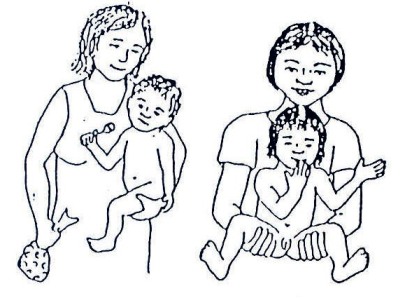 Lap
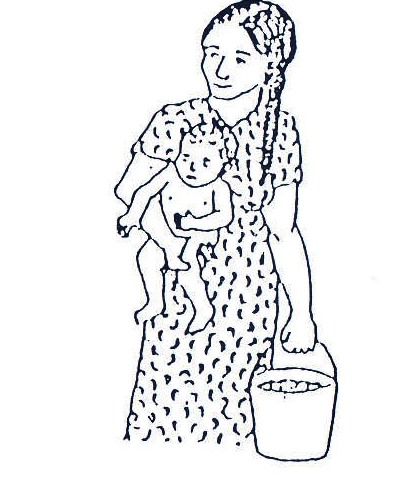 Lap
Lifting Technique
Lifting
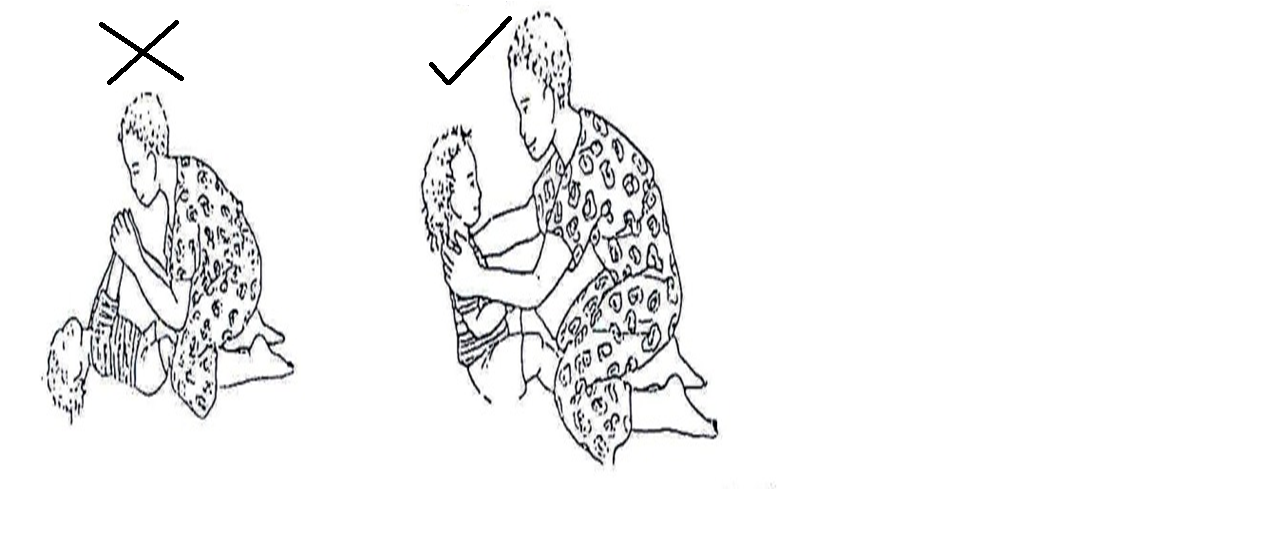 Sitting to Play
Standing
Breastfeeding